AVUHSD - DELAC
BIENVENIDOS!
WELCOME!


August 25, 2021
[Speaker Notes: All the team]
2
Para Padres de parte de Padres
For Parents by Parents
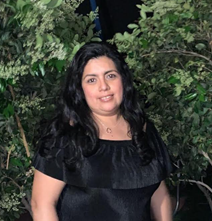 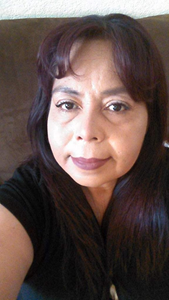 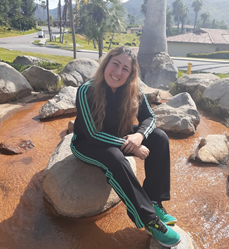 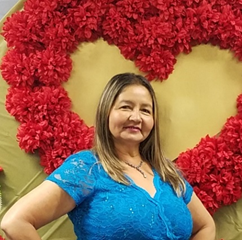 Blanca Morelos
Gio Varagnolo
Adriana Chacon
Sandra Mota
[Speaker Notes: Adriana]
3
Nuestra Comunidad/Our Community
Name
Child’s school 
A fun fact about yourself
Nombre
Escuela de su hijo/a
Algo divertido sobre usted
If you are virtual, please write it in the chat
Si esta virtual, por favor escribalo en el chat
[Speaker Notes: Adriana 
Name
What school does child go to]
4
Agenda
Welcome
DELAC Purpose/Expectations
Disciplina Positiva/Parent PD
Announcements
Back to School Updates
Meals
School ELACs/DELACs -Virtual Option
Tutoring 
Mental Health
Community Resources
2020-2021 Survey Results 
Recommendations to the AVUHSD
Next Meeting Agenda Items
Q & A Session
Bienvenida/ Introducciones 
Proposito/Expectativas de DELAC 
Disciplina Positiva / Talleres para Padres 
Anuncios
Regreso a la Escuela
Comida
ELACs/ DELAC - Opcion Virtual
Tutoria 
Salud Mental 
Recursos de la Comunidad
Resultados de Encuesta 2020-2021
Recomendaciones de AVUHSD 
Recomendaciones para la siguiente junta
Session de Preguntas
[Speaker Notes: Adriana]
5
OUR WHY
“To give our best so that those we serve are inspired and empowered to become their best.”

NUESTRO PORQUE 
“Dar lo mejor todos los días para que aquellos quienes servimos estén inspirados y empoderados para convertirse en su mejor versión”
[Speaker Notes: Adriana]
6
DELAC Responsibilities
The DELAC shall advise the school district governing board on at least the following tasks:
Development of a district master plan for education programs and services for English learners. The district master plan will take into consideration the school site master plans.
Conducting of a district wide needs assessment on a school-by-school basis.
Establishment of district program, goals, and objectives for programs and services for English learners.
Development of a plan to ensure compliance with any applicable teacher and/or teacher aide requirements.
Review and comment on the school district reclassification procedures.
Review and comment on the written notifications required to be sent to parents and guardians.
If the DELAC acts as the English learner parent advisory committee under California Education Code Sections 52063(b)(1) and 52062(a)(2), the DELAC shall also review and comment on the development or annual update of the Local Control and Accountability Plan (LCAP).
[Speaker Notes: Mirna]
7
Responsabilidades de DELAC
El DELAC deberá asesorar a la mesa directiva del distrito escolar sobre al menos las siguientes tareas:
Desarrollo de un plan maestro del distrito para programas y servicios educativos para estudiantes de inglés. El plan maestro del distrito tomará en consideración los planes maestros del sitio escolar.
Realización de una evaluación de necesidades en todo el distrito escuela por escuela.
Establecimiento de programas, metas y objetivos del distrito para programas y servicios para estudiantes de inglés.
Desarrollo de un plan para asegurar el cumplimiento de los requisitos aplicables de maestros y / o asistentes de maestros.
Revisar y comentar sobre los procedimientos de reclasificación del distrito escolar.
Revise y comente las notificaciones escritas que se deben enviar a los padres y tutores.
Si el DELAC actúa como el comité asesor de padres de estudiantes que están aprendiendo inglés bajo las Secciones 52063 (b) (1) y 52062 (a) (2) del Código de Educación de California, el DELAC también revisará y comentará sobre el desarrollo o actualización anual del Control Local y Plan de responsabilidad (LCAP).
[Speaker Notes: Mirna]
8
Bienvenidos! Welcome!
Welcome to the Antelope Valley Union High School District DELAC Meetings, we are very excited to partner up with our families, and community to support every English Learner who attends AVUHSD.  Below are topics we will be covering for the 2021-2022 school year.
Bienvenidos a las reuniones de DELAC del Distrito de las Escuelas Preparatorias del Valle del Antílope, estamos muy emocionados de asociarnos con nuestras familias y la comunidad para apoyar a todos los estudiantes de aprendices de inglés que asisten a AVUHSD. A continuación, se encuentran los temas que cubriremos para el año escolar 2021-2022.
[Speaker Notes: Gio]
9
DELAC Expectations
Parent Partnerships to support the English Learner Road Map and LCAP/LCP plan
Roles and responsibilities of DELAC members
EL goals and EL Services
Reclassification Criteria
Local Control Accountability Plan/ Funding for students
Effective collaboration and communication with other parents
Assessments: English Learner Assessment of California / ELPAC 
High School Graduation/ A-G information/Attendance policy
Guest Speakers to build capacity in our parents
Asociaciones de padres para apoyar la hoja de ruta para los estudiantes de inglés y el plan LCAP / LCP
Funciones y responsabilidades de los miembros de DELAC
Metas de EL y servicios de EL
Criterios de reclasificación
Plan de responsabilidad de control local / financiamiento para estudiantes
Colaboración y comunicación efectivas con otros padres
Evaluaciones: Evaluación de estudiantes de inglés de California / ELPAC
Graduación de la escuela Preparatoria / Información A-G / Política de asistencia
Oradores invitados para fortalecer la capacidad de nuestros padres
[Speaker Notes: GIo]
10
DELAC Expectations
Parent training/Workshops
On going recommendations, Survey and Feedback to improve EL services
Free Tutoring resources/ Free Internet
Important dates and community resources
Seal of Biliteracy information
Graduation information
School Site Resources /Website tours
College Scholarships and Resources
DACA resources/Immigration services
Capacitación / talleres para padres
Recomendaciones, encuestas y comentarios en curso para mejorar los servicios de EL
Recursos de tutoría gratuitos / Internet gratuito
Fechas importantes y recursos comunitarios
Información sobre el Sello de Biliteracidad
Información de graduación
Recursos del sitio escolar / Visitas al sitio web
Becas y recursos universitarios
Recursos de DACA / servicios de inmigración
[Speaker Notes: GIo]
11
Disciplina Positiva Regresa!
[Speaker Notes: Sandra Mota  - 3 reuniones 

Ana 

Date availability  

1 - Little Rock/Knight School  - Friday 9-10:30
2 - Palmdale - Tuesday 3 - 4:30
3. Highland/Quartz Hill - Weds. - 11- 12:30
3 - Eastside,  Antelope Valley high, and Lancaster. All Academies, RRex, otras escuelas - Thursday 5 - 6: 30 


October 26th start day -]
Anuncios
[Speaker Notes: Blanca]
13
Regreso A La Escuela/Back To School!
In Person! 
Masks required inside of classrooms. Not required outside
Daily Self Screening
If feeling sick, please stay home
En Persona! 
Se requiere máscaras dentro de los salones. No requeridas afuera. 
Autoevaluación diaria 
Si se siente mal, quedese en casa
[Speaker Notes: Blanca]
Vacunas! Vaccines
14
City of Palmdale 
LA County
City of Lancaster
LA County Lancaster Library 8/30 10-11:45 12 years and older, no appointment required
[Speaker Notes: Crotty]
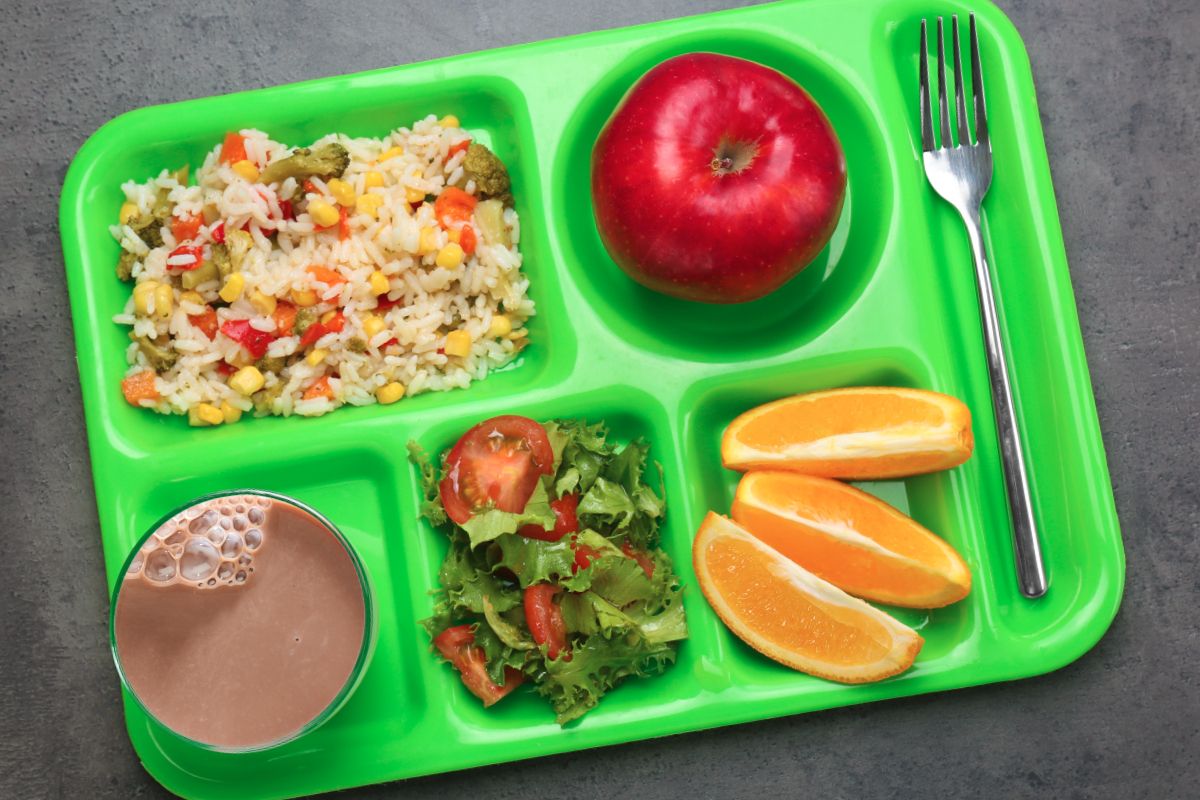 15
Comida! Meals!
Meals will be provided for FREE this year
No application necessary! 
Please fill out the Income Form

Las comidas se proporcionarán GRATIS
No es necesario un solicitud 
Por favor complete formulario de ingreso
[Speaker Notes: Crotty]
Back to School Night/Noche de Regreso a La Escuela
16
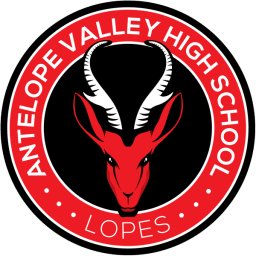 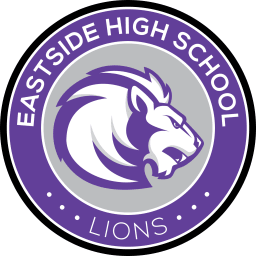 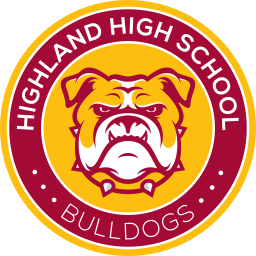 September 1st 
Please look at your school site website for specifics 

1ro de Septiembre
Por favor mire la información de sus escuelas
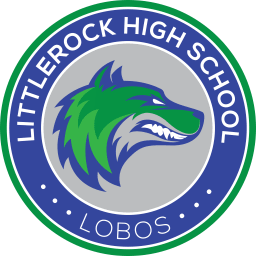 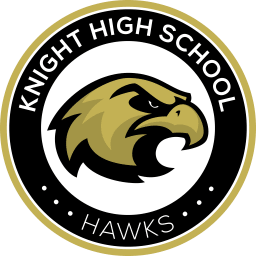 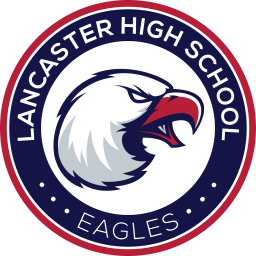 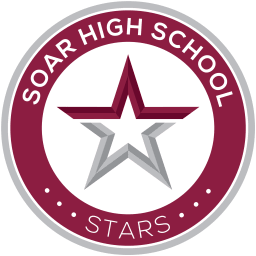 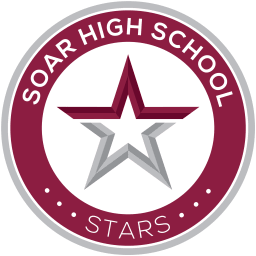 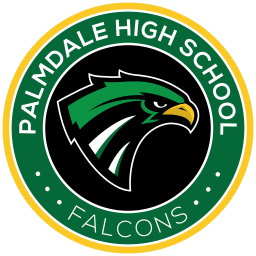 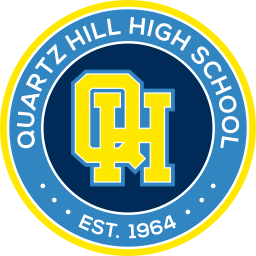 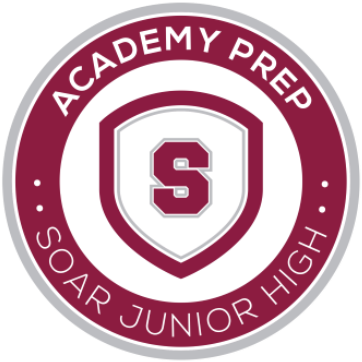 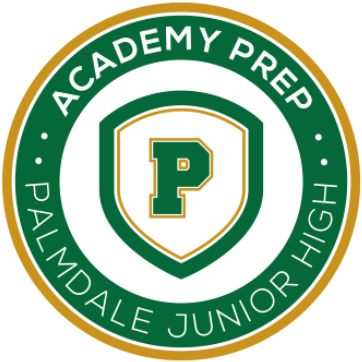 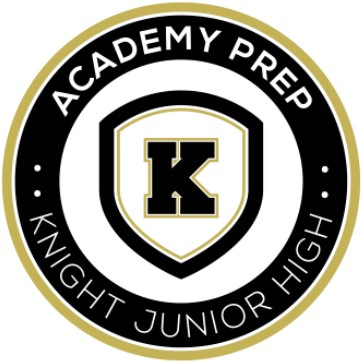 [Speaker Notes: Mirna 

Update the phone numbers/emergency cards]
Tutoria/Tutoring
17
In person at sites
Schedules coming shortly - Please ask students to read emails! 
Tutor.com available
En persona en los sitios
Los horarios llegarán en breve - ¡Pida a los estudiantes que lean los correos electrónicos!
Tutor.com disponible
[Speaker Notes: GIo]
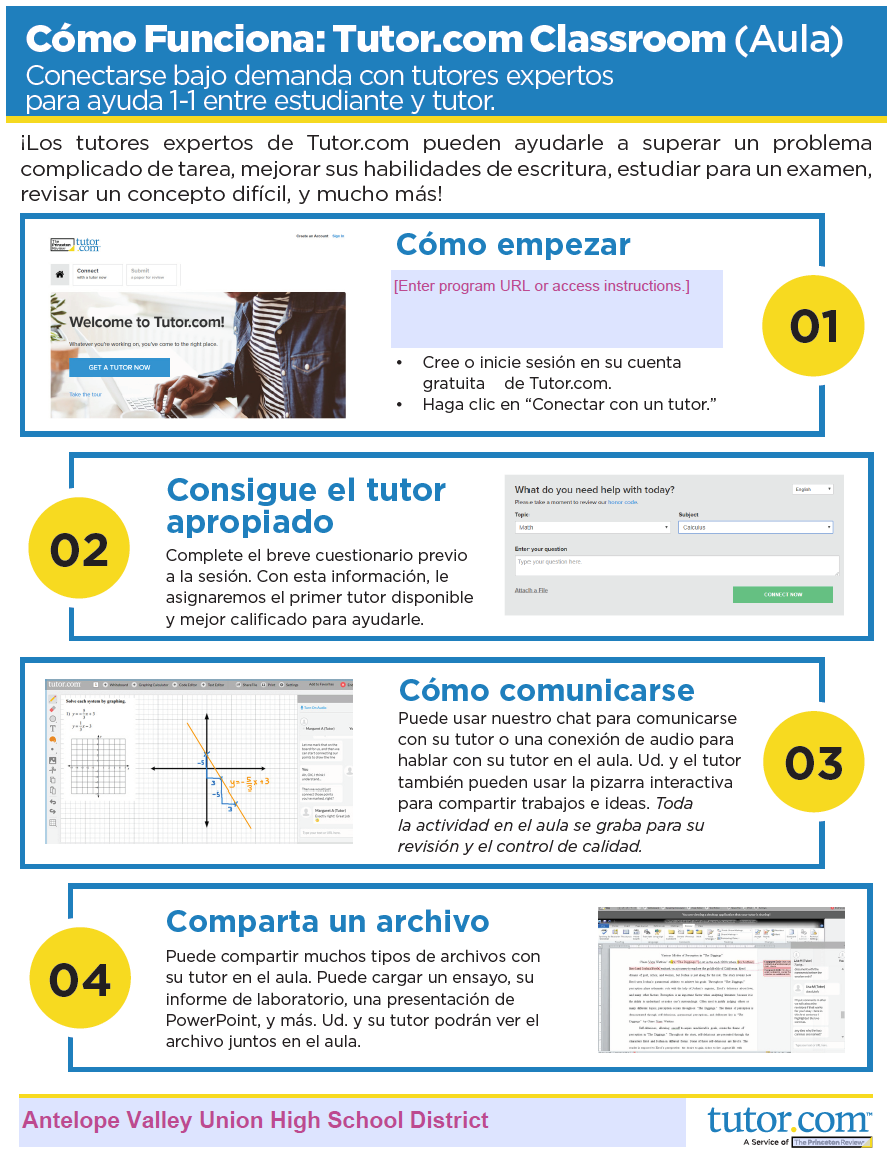 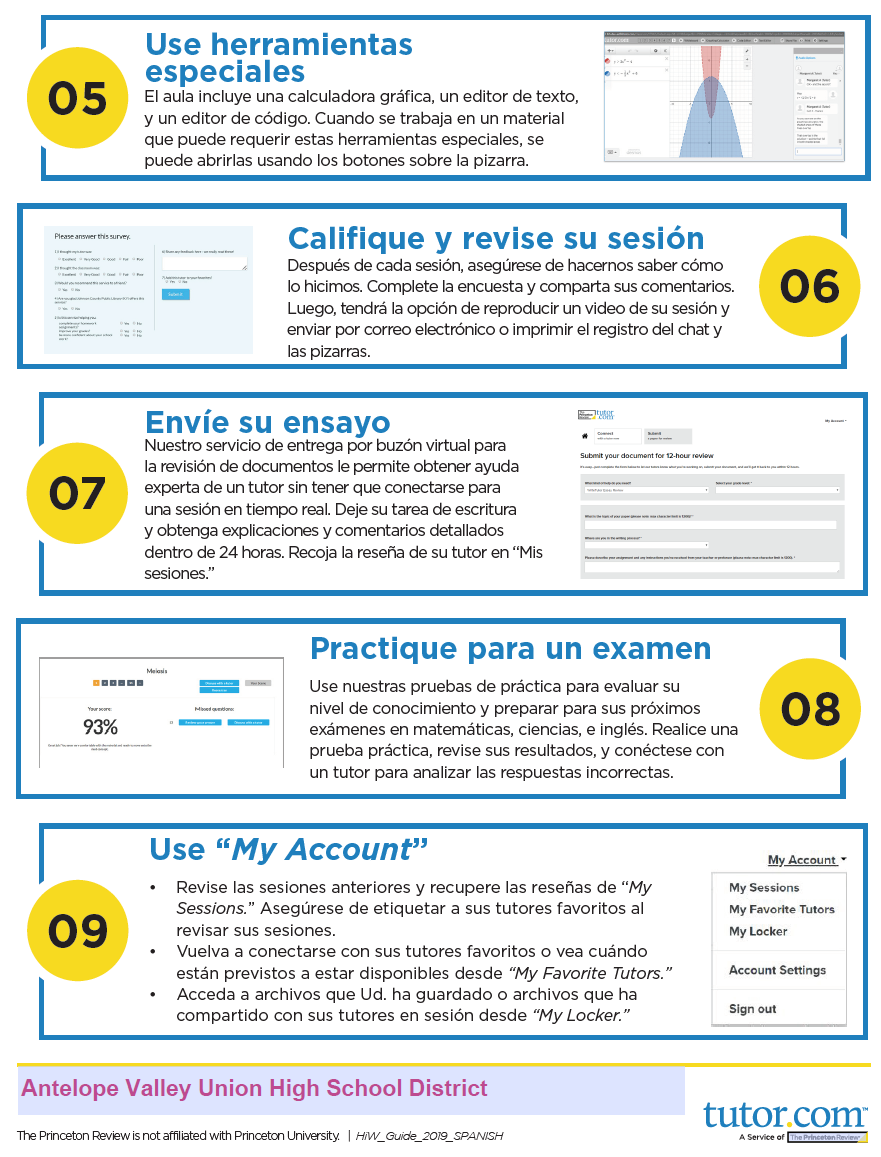 [Speaker Notes: GIo]
19
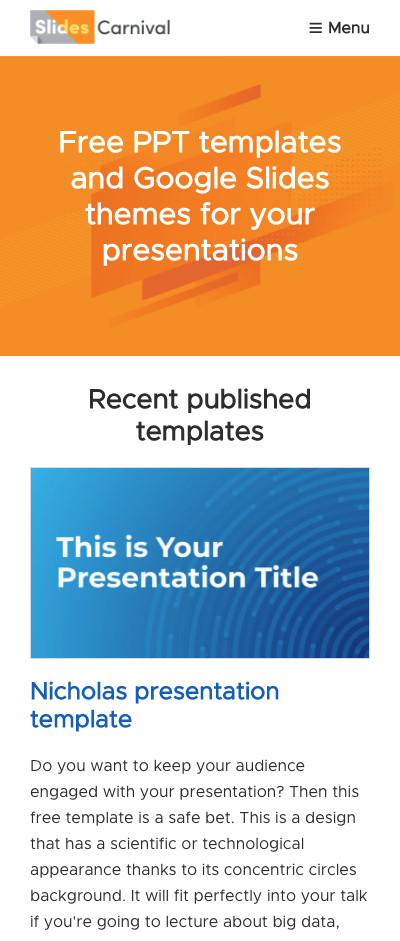 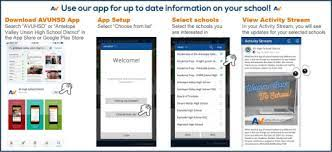 AVUHSD APP
PowerSchool APP
Updates/Adelantos
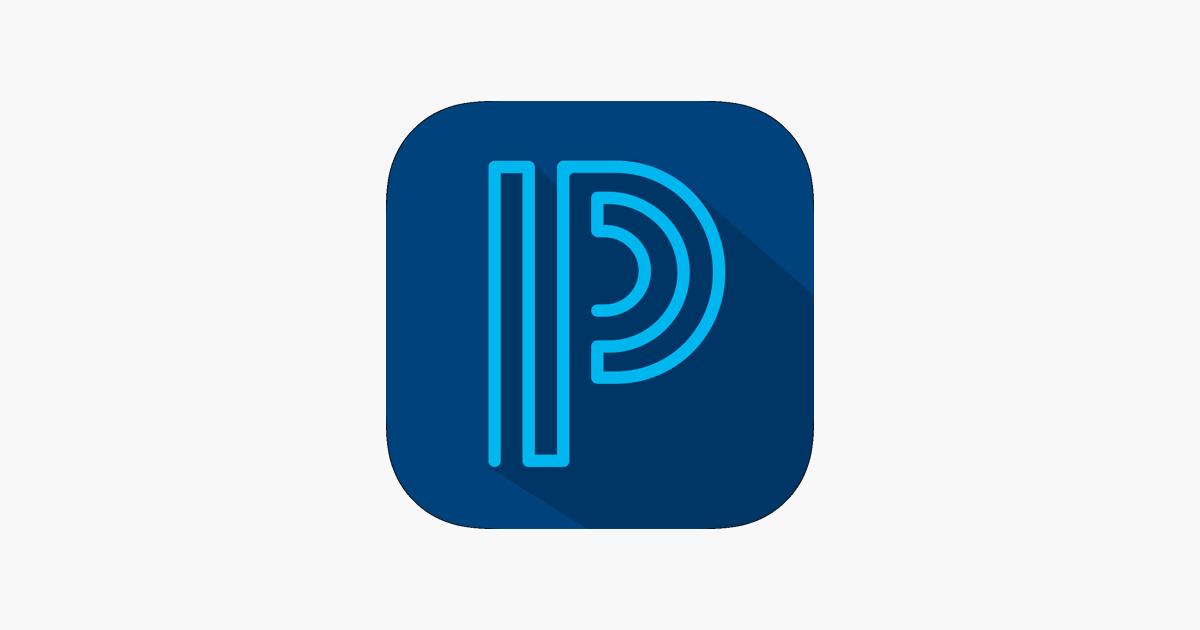 [Speaker Notes: Ana 

Updates: https://www.smore.com/x097s]
20
Community Events - AMORA COLES
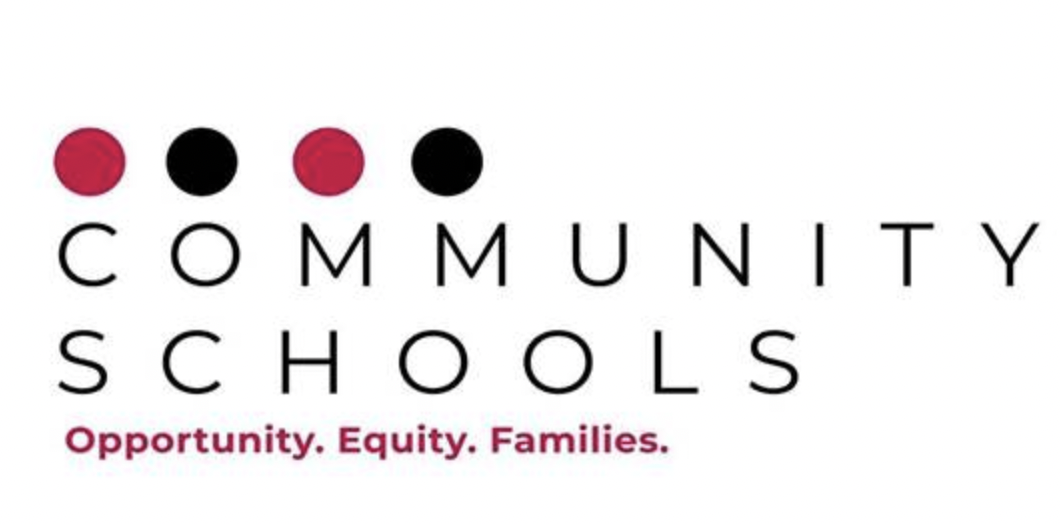 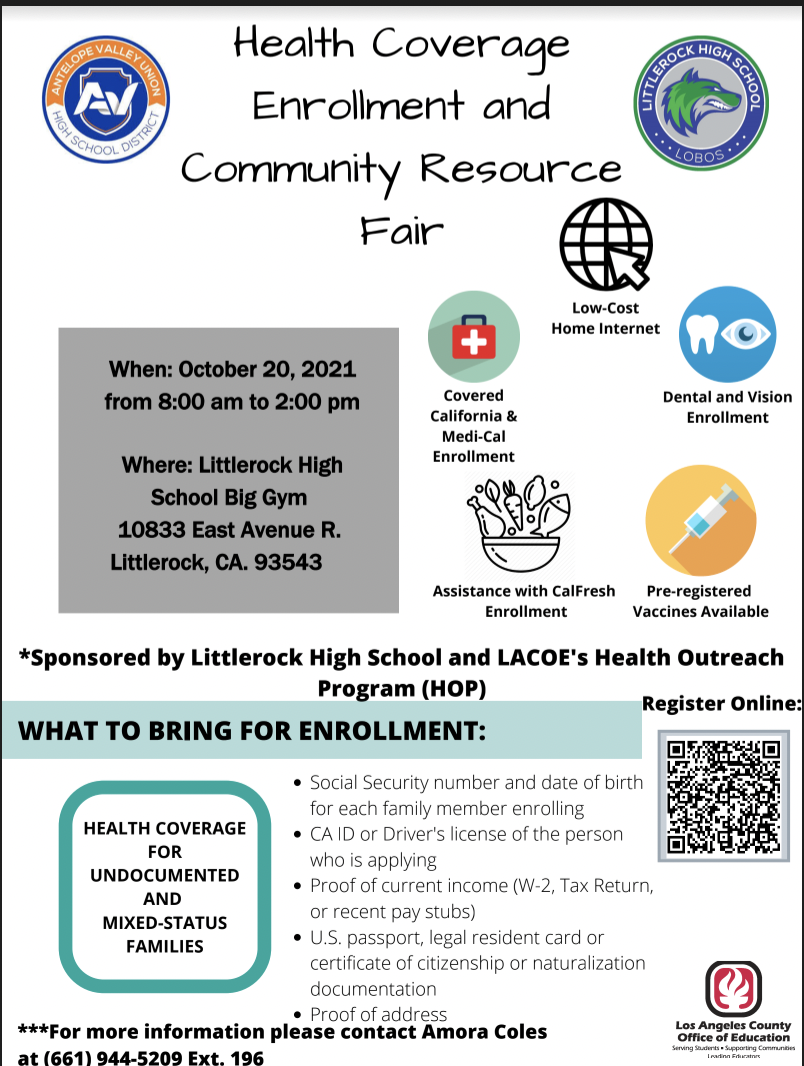 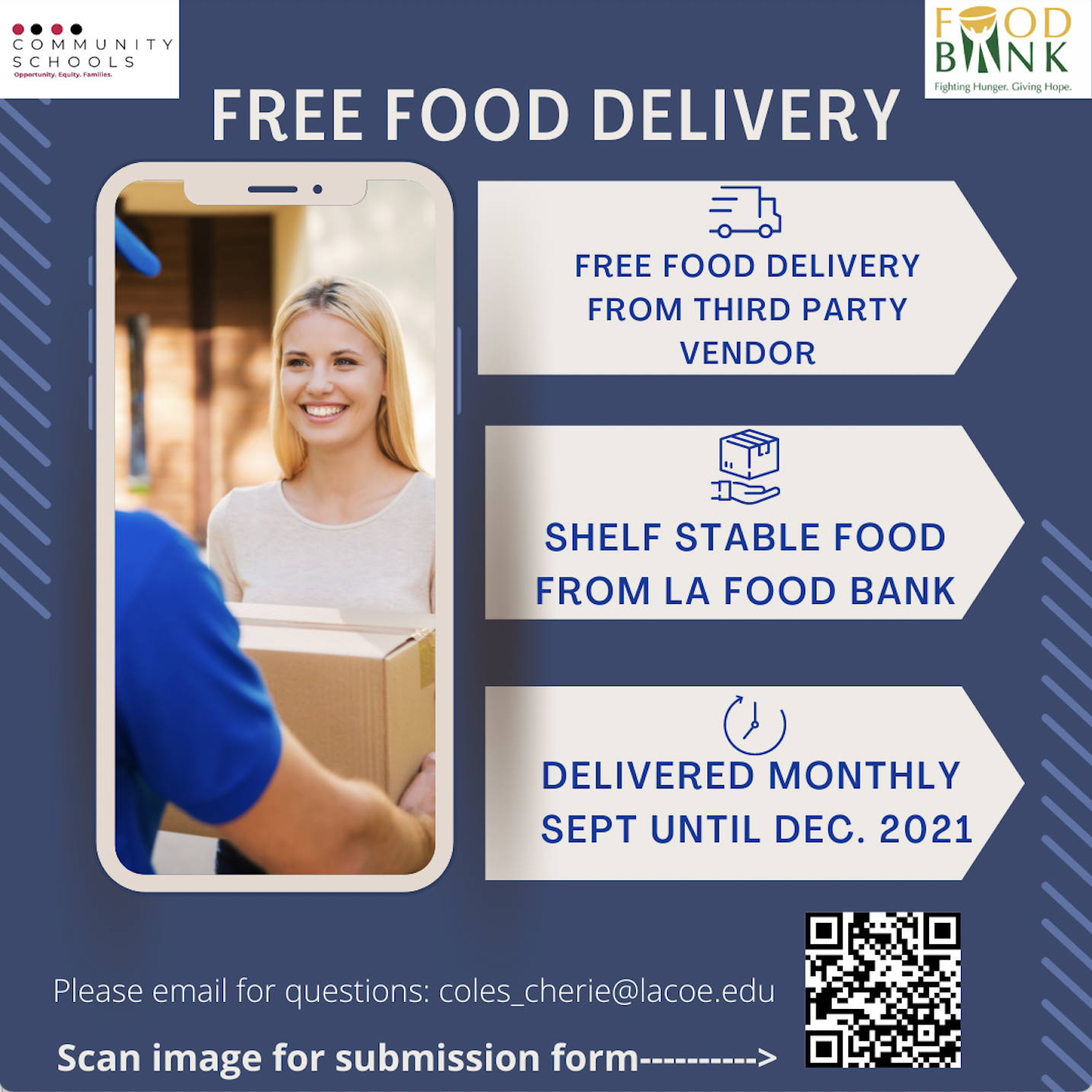 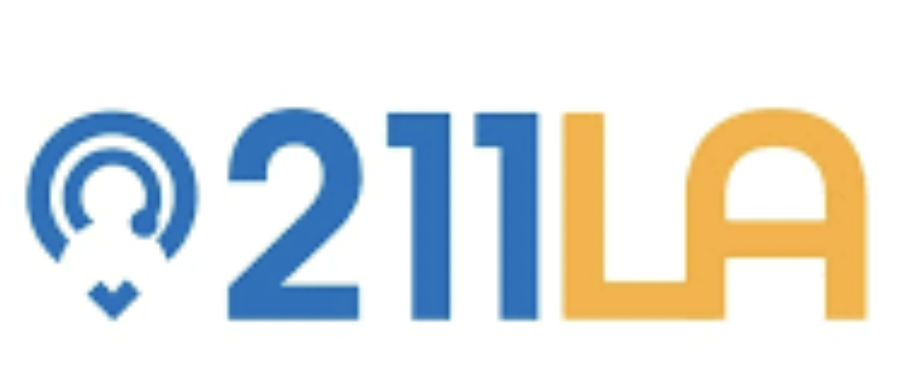 [Speaker Notes: Crotty & Amora

Community School Specialist]
21
Survey Results/Resultados de Encuesta
Qualtrics
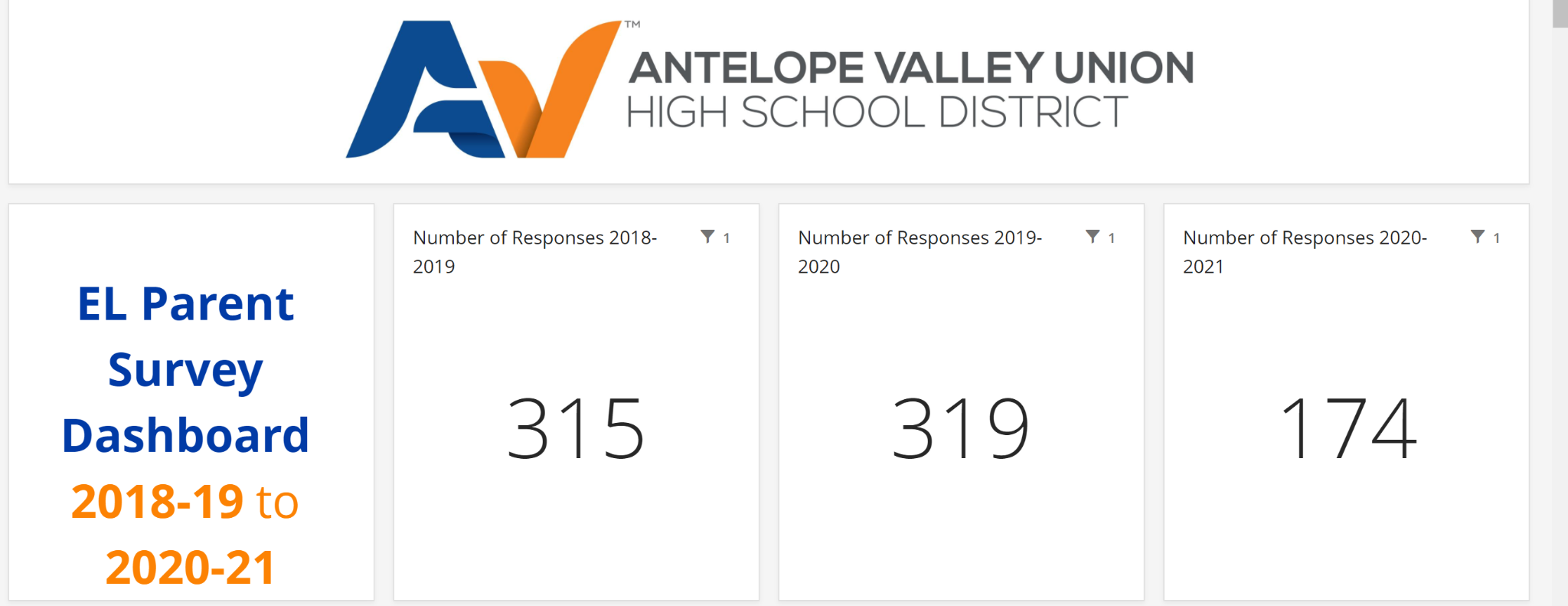 [Speaker Notes: Encuesta 

Think-Pair-Share - what do you notice? What stands out? Any trends through the years - give participants and index card/in the chat write what you see/notice

https://docs.google.com/document/d/1xndvfHq87i_HD9AzNJtLNfHxEkvCswWUy6e7jybMkqk/edit?usp=sharing]
22
Recommendations for the Board   Recomendaciones Para Mesa Directiva
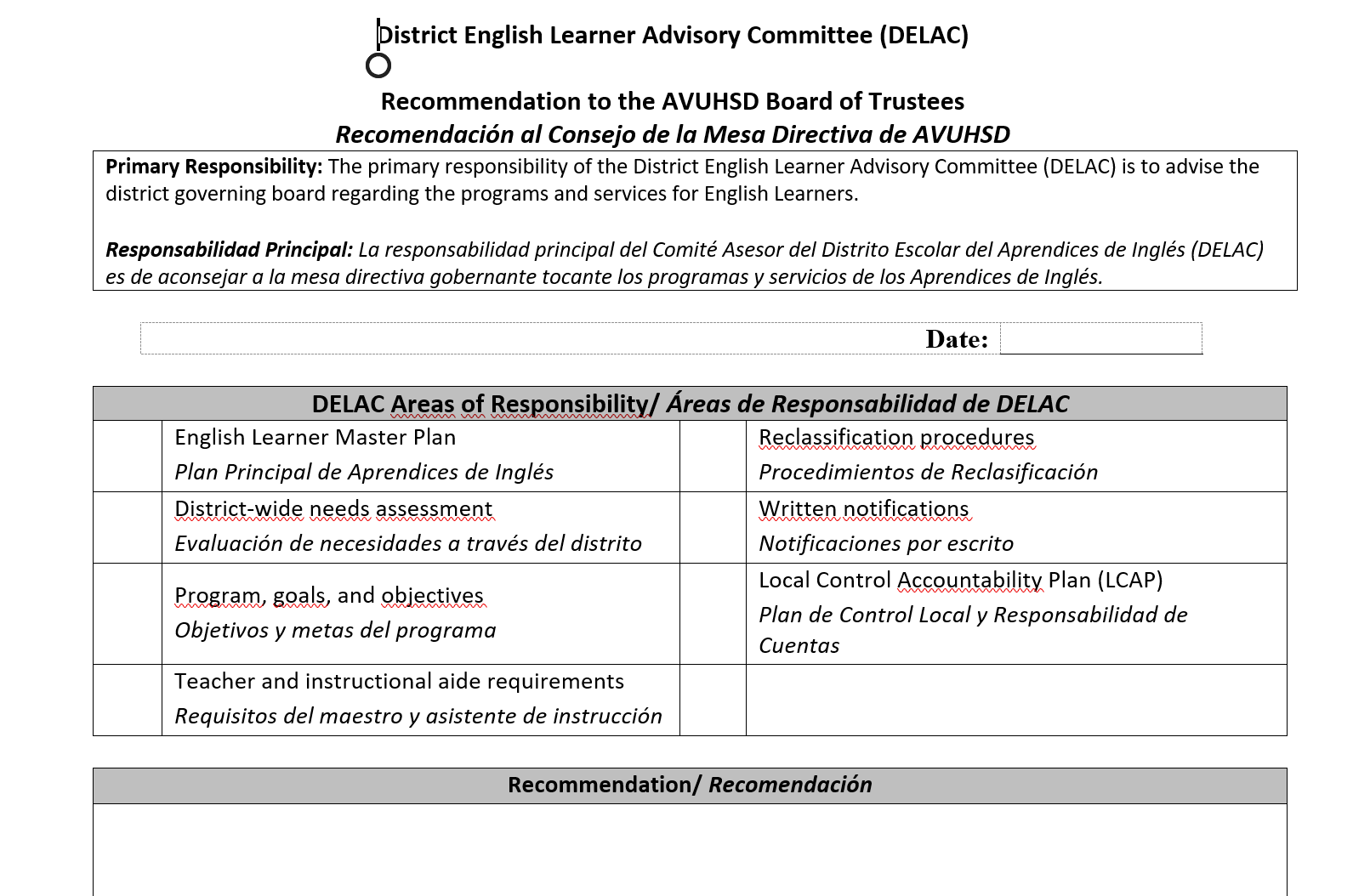 [Speaker Notes: Sandra]
23
Superintendent Search
Búsqueda de Superintendente
Survey/Encuesta 
Open/Abierto - 8/23 - 9/10
[Speaker Notes: https://r.smore.com/c?sig=adb65e44c15bed5c&uc=https%253A%2F%2Fwww.surveymonkey.com%2Fr%2F78MTJKS&bbn_message_id=3cb5ae73-2726-4bea-904f-9a09459bbe43]
24
Agenda Items for Next Meeting
Temas para la Siguiente Junta
[Speaker Notes: Sandra]
Your EL Teams!
25
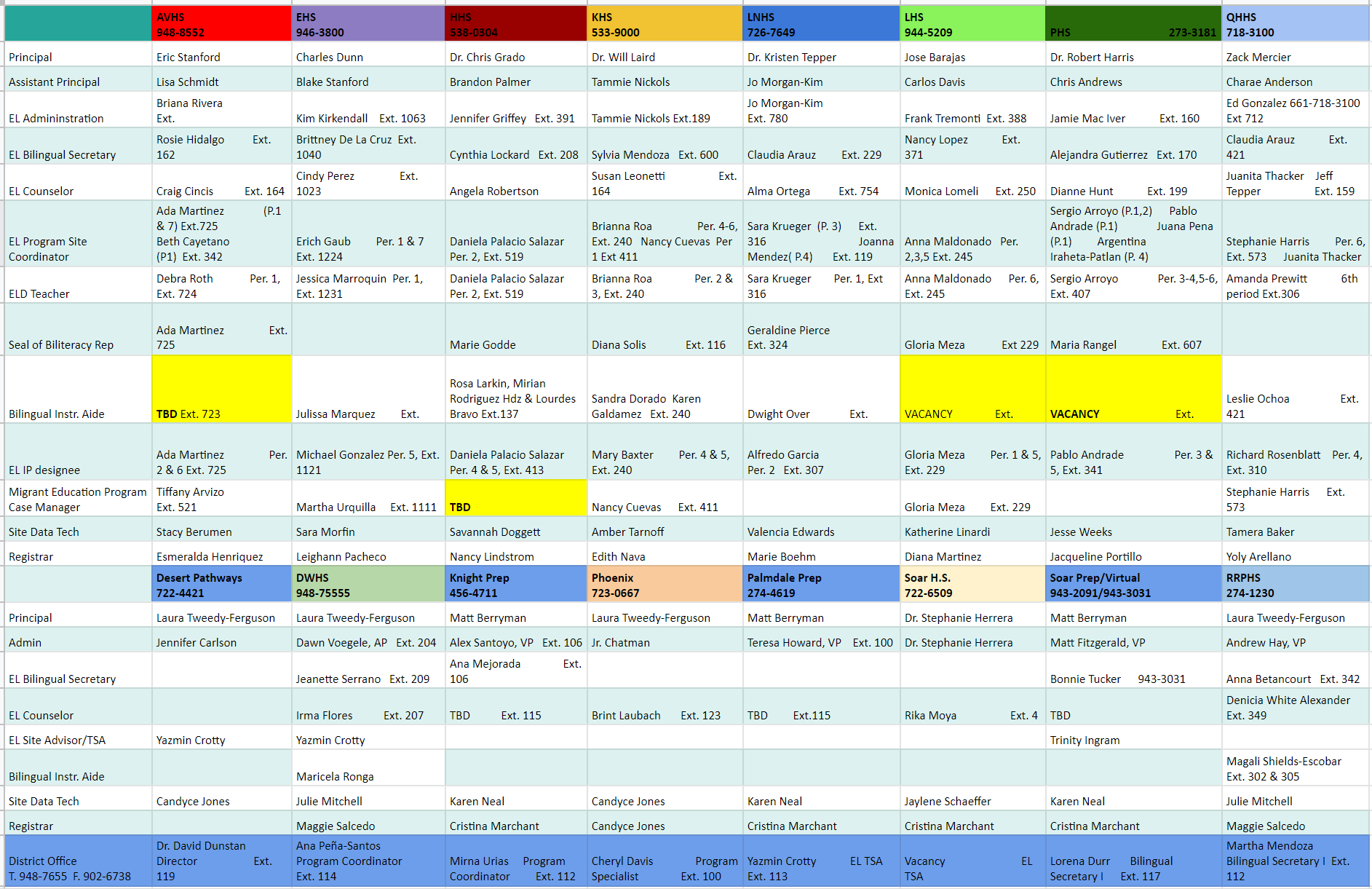 [Speaker Notes: EL Chart  - David]
26
Preguntas? 
Questions?
27
Thanks!